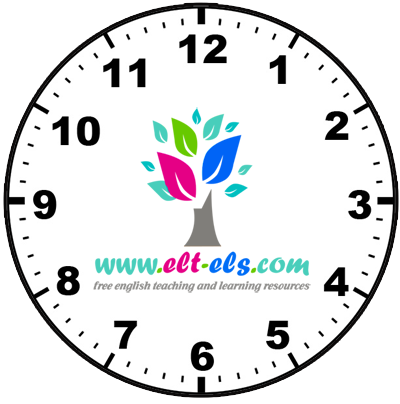 THE TIME IN ENGLISH
by
www.elt-els.com by Nihat KASIM
THE TIME IN ENGLISH
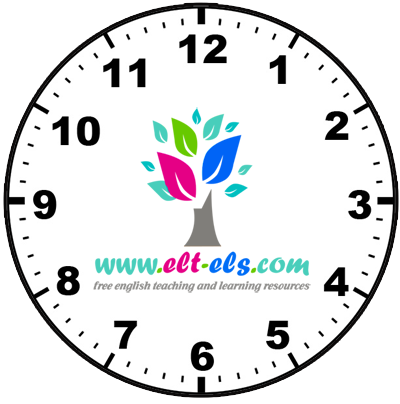 60 minutes: an hour
p.m.: after noon
a.m.: before noon
10 o’clock
7 past 10
to
past
11 past 10
It is
15 to 11
15 past 10
20 to 11
20 past 10
24 past 10
25 to 11
half past 10
30 minutes: half (an hour)
15 minutes: quarter
THE TIME IN ENGLISH
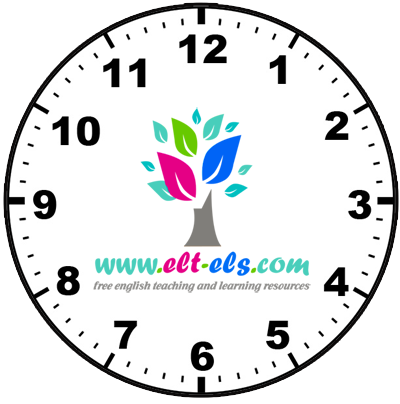 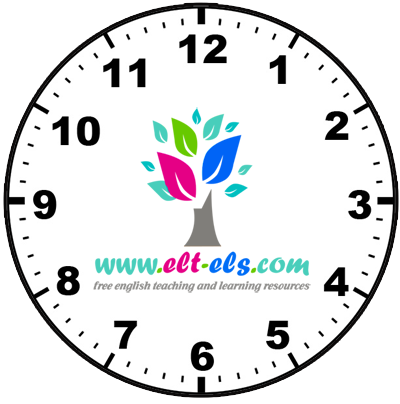 60 minutes: an hour
p.m.: after noon
a.m.: before noon
10 o’clock
7 past 10
to
past
11 past 10
It is
15 to 11
15 past 10
20 to 11
20 past 10
What time is it?
24 past 10
25 to 11
half past 10
30 minutes: half (an hour)
15 minutes: quarter
It is nine o’clock.
THE TIME IN ENGLISH
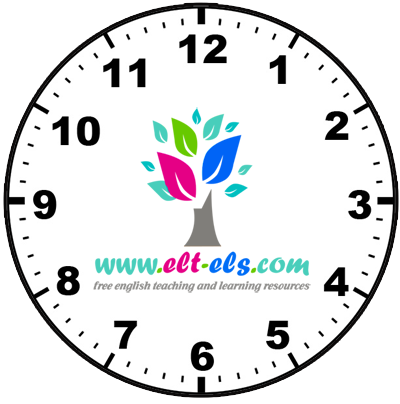 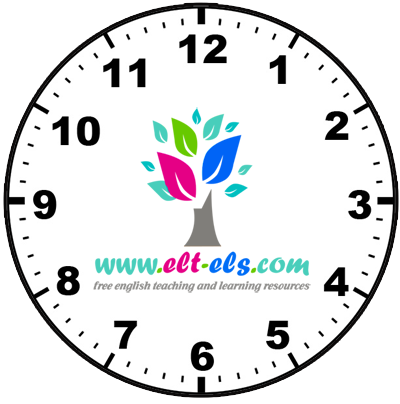 60 minutes: an hour
p.m.: after noon
a.m.: before noon
10 o’clock
7 past 10
to
past
11 past 10
It is
15 to 11
15 past 10
20 to 11
20 past 10
What time is it?
24 past 10
25 to 11
half past 10
30 minutes: half (an hour)
15 minutes: quarter
It is eight past nine.
THE TIME IN ENGLISH
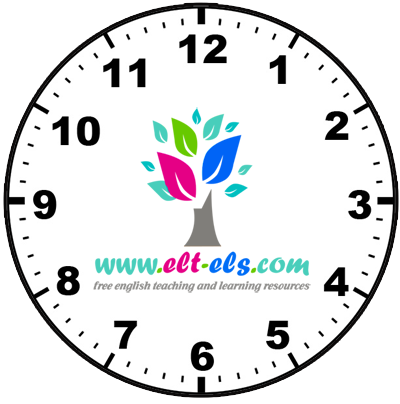 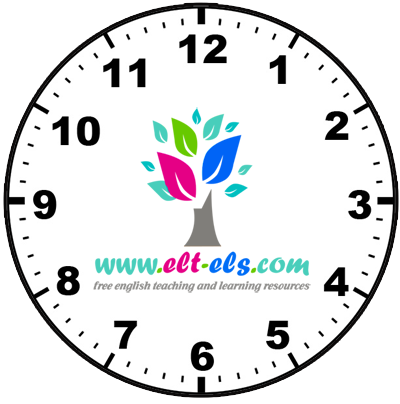 60 minutes: an hour
p.m.: after noon
a.m.: before noon
10 o’clock
7 past 10
to
past
11 past 10
It is
15 to 11
15 past 10
20 to 11
20 past 10
What time is it?
24 past 10
25 to 11
half past 10
30 minutes: half (an hour)
15 minutes: quarter
It is a quarter past twelve.
THE TIME IN ENGLISH
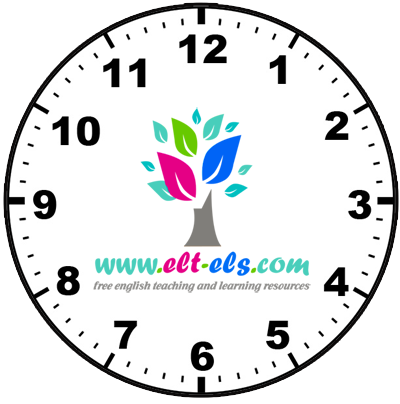 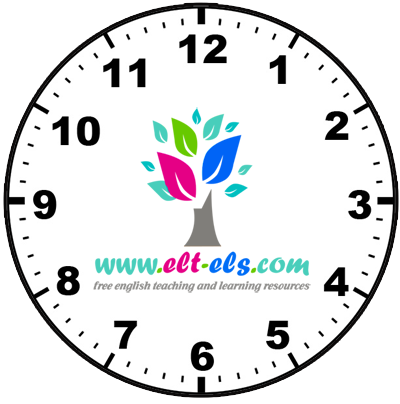 60 minutes: an hour
p.m.: after noon
a.m.: before noon
10 o’clock
7 past 10
to
past
11 past 10
It is
15 to 11
15 past 10
20 to 11
20 past 10
What time is it?
24 past 10
25 to 11
half past 10
30 minutes: half (an hour)
15 minutes: quarter
It is half past four.
THE TIME IN ENGLISH
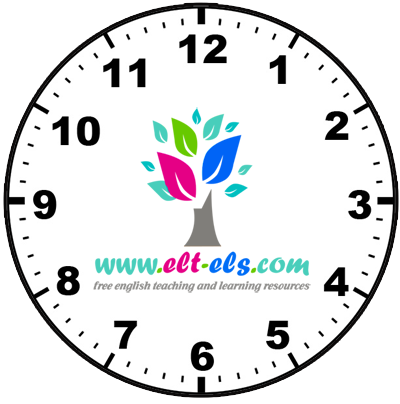 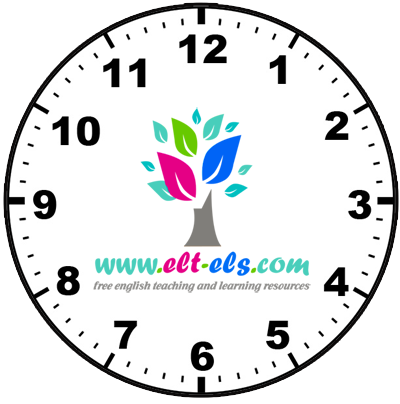 60 minutes: an hour
p.m.: after noon
a.m.: before noon
10 o’clock
7 past 10
to
past
11 past 10
It is
15 to 11
15 past 10
20 to 11
20 past 10
What time is it?
24 past 10
25 to 11
half past 10
30 minutes: half (an hour)
15 minutes: quarter
It is twenty to three.
THE TIME IN ENGLISH
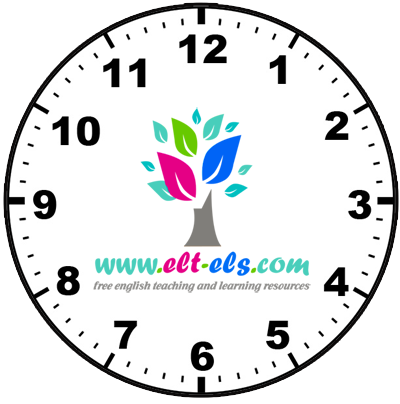 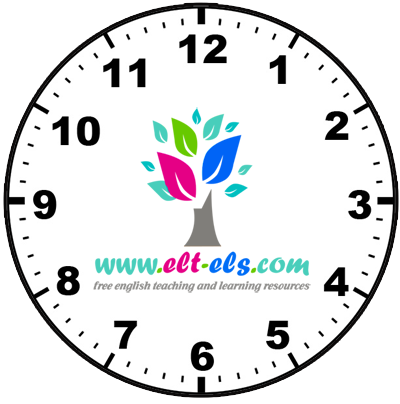 60 minutes: an hour
p.m.: after noon
a.m.: before noon
10 o’clock
7 past 10
to
past
11 past 10
It is
15 to 11
15 past 10
20 to 11
20 past 10
What time is it?
24 past 10
25 to 11
half past 10
30 minutes: half (an hour)
15 minutes: quarter
It is a quarter to two.
THE TIME IN ENGLISH
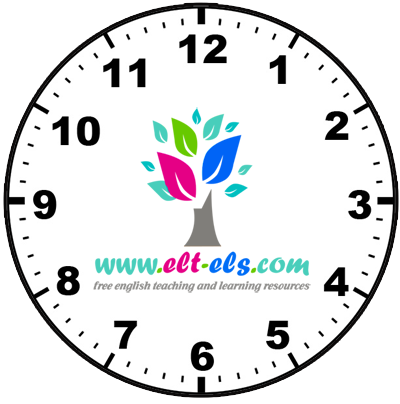 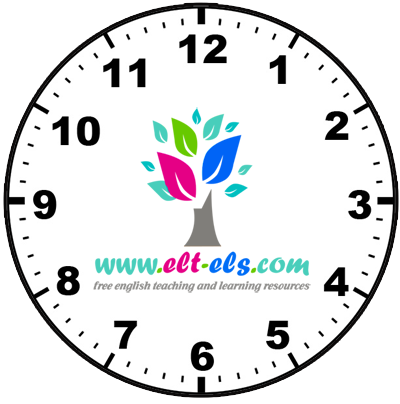 60 minutes: an hour
p.m.: after noon
a.m.: before noon
10 o’clock
7 past 10
to
past
11 past 10
It is
15 to 11
15 past 10
20 to 11
20 past 10
What time is it?
24 past 10
25 to 11
half past 10
30 minutes: half (an hour)
15 minutes: quarter
It is seven to eight.
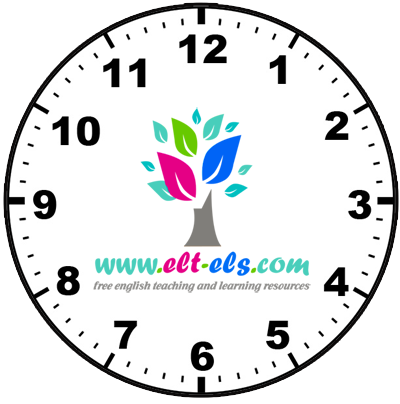 THE TIME IN ENGLISH
for more
www.elt-els.com by Nihat KASIM